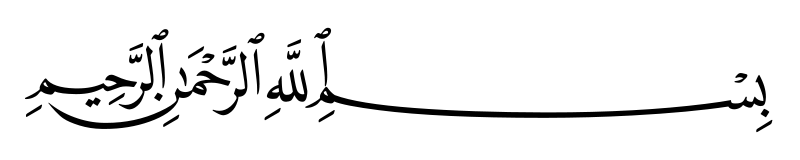 اليوم الثالث
( الصف النشط)
الجلسة الأولى
( الاستعداد وتحفيز التعلم)
تقديم
أ/ محمد أحمد البريدي            أ/مشاعل عبد الله العبيكان
خطة الجلسة
الأهداف الاجرائية
في نهاية الجلسة يتوقع من المتدرب أن :
1
يفعِّل أدوات دعم الاستعداد للتعلم من خلال تهيئة المتعلم لتلقي الخبرة الجديدة
يعطي أمثلة على عناصر المحفزات من مواقف تعليمية مختلفة
2
يحفز المتعلمين في مواقف تعليمية مختلفة
3
هرم التعلم
5%
قراءة
10%
التعلم غير النشط
استماع
20%
مشاهدة صورة
معدلات بقاء أثر التعلم
30%
مشاهدة سمعية بصرية
50%
التحدث والكتابة
التعلم النشط
المهمات
75%
90 %
الاستخدام الفوري للخبرة ونقلها إلى الآخرين
نشاط 3/ 1/ 1
20 د
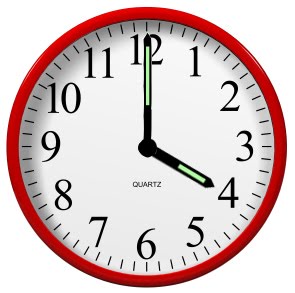 فردي ثم جماعي
أخي المتدرب
 اقرأ بتمعن النشرة المعرفية رقم 3 / 1 /1 
استخرج من النشرة أدوات دعم الاستعداد للتعلم
طبقها على موضوع من مادتك وفق المنظم البياني المرفق
مخطط تفعيل أدوات دعم الاستعداد للتعلم النشط
التأكد من مناسبة المهام التعليمية لمستوى الطلاب وقدراتهم ويترتب على ذلك أن يكون لدى المعلم خطة بديلة تكفل له جعل المهمة التعليمية مناسبة لمستوى طلابه إذا لاحظ خلاف ذلك
توفير المتطلبات المعرفية القبلية للمهمة التعليمية المستهدفة ويضاف إلى ذلك تحديد مظانها وتيسير الوصول إليها
تحديد نواتج التعلم المتوقعة
بناء أو تحديد أنشطة التعلم بأنواعها : التشخيصية , البنائية , التقويمية , الاثرائية
إعداد مخطط سير الأنشطة والفاعليات
تهيئة الطلاب للمهمة التعليمية الجديدة والتمهيد المناسب الجاذب المشوق خير ما يحقق ذلك
ربط الخبرة السابقة بالجديدة فخبرات الطلاب السابقة أساس للانطلاق لتلقي الخبرة الجديدة
توجيه أذهان المتعلمين نحو الخبرة الجديدة
توفير الوسائل التعليمية المساعدة
توفير التجهيزات اللازمة للعملية التعليمية
تحديد أنماط المتعلمين من أجل تقديم ما يناسبهم من معرفة وأساليب تدريسية
نشاط 3/ 1/ 1
أخي المتدرب..
 تشير بعض الدراسات التربوية إلى وجود 4 عناصر أساسية في التعليم تعد محفزاً جوهرياً إلى التعلم وتشكل القاعدة النظرية التي تقوم عليها برامج التعليم الناجح كما تؤكد تلك الدراسات أهمية ربط أساليب التعليم التي يطبقها المعلمون في الصفوف الدراسية بالمحفزات التعليمية التي يتوقع منها أن تستثير طاقات الطلاب وتولد لديهم الدافعية للتعلم وهذه المحفزات تتمثل في 4 عناصر هي :
الاهتمام ( ويقصد به إثارة الفضول العلمي لدى الطالب)
التحدي ( ويقصد به أن يشعر الطالب أن التعليم يستثير قدراته ويستحثها)
الاختيار ( ويقصد به أن يتاح للطالب الفرصة لاختيار – من بين بدائل متعددة – ما يفضله من أساليب التعلم وما يتفق مع ميوله من المحتوى العلمي)
المتعة ( فعندما يكون التعلم ممتعاً يكون الطالب أكثر حماسة للإقبال عليه)
20 د
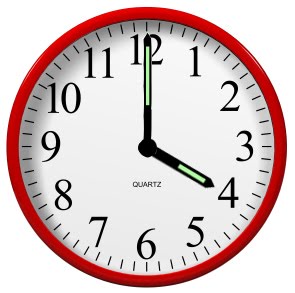 عصف ذهني + عمل ثنائي
1) لديك في المنظم البياني عدد من المحفزات – التي تحقق العناصر السابقة – مثِّل لكل منها بأمثلة من مواقف تعليمية مختلفة
2) اقترح محفزات أخرى غير ما ذكر ومثل لها كذلك
التحدي
الاهتمام
ويقصد به إثارة الفضول العلمي لدى الطالب وهو أسلوب يُعتمد عليه في جذب الطلاب إلى الانغماس في التعلم وقد أيد فاعليته العديد من الباحثين التربويين وقد جاء في بعض الدراسات أن الطلاب الذين لديهم حافز داخلي عال للتعلم يتعلمون بفاعلية أكبر وتحصيل أعلى وقلقهم أقل
ويقصد به أن يشعر المتعلم أن التعليم يستثير قدراته ويستحثها فمن المبادئ الرئيسة في نظرية التحفيز ألا يكون احتمال النجاح في المهام المطلوب إنجازها سهلاً ولا صعباً وإنما ينبغي أن يكون بنسبة متوسطة أما افتقاد عنصر التحدي في المدارس فإنه يبعث على الملل والفتور والإحباط
المحفزات التعليمية
المتعة
الاختيار
ويقصد به أن تتاح للطالب الفرصة ليختار ما يفضله من أساليب تعلم وما يتفق مع ميوله من المحتوى العلمي  وقد وجد أن الطلاب يقبلون أكثر على التعلم متى ما كانوا يتعلمون حول ما اختاروا هم تعلمه بالطريقة التي يفضلونها
يعد الشعور بالمتعة أداة مهمة في عملية التعلم حيث أنه يجعل المتعلم أكثر حماساً للإقبال عليه وهذا ما يجعل إدراج عنصر المتعة في تصميم برامج التعلم أمراً جوهرياً  فالأساليب التعليمية المتضمنة متعة هي مفتاح رئيس لممارسات تربوية فعالة
نشاط 3/ 1/ 3
20 د
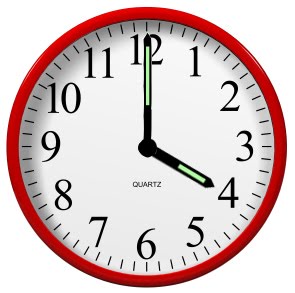 تعاوني
أخي المتدرب
 فيما يلي نماذج لعدد من الطلاب والطالبات في مواقف تعليمية مختلفة والمطلوب منك اقتراح محفزات تتناسب مع حالاتهم وتوضيح أسباب اختيارك لهذه المحفزات
هند
ابراهيم
خالد
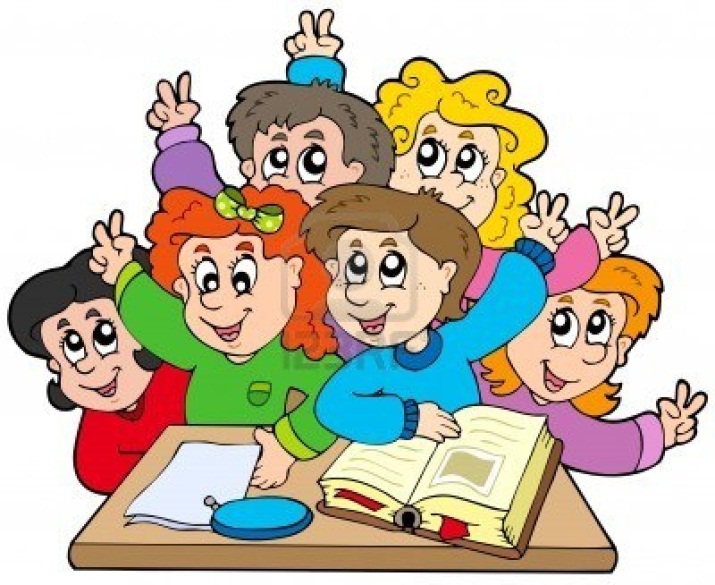 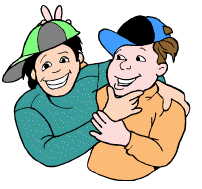 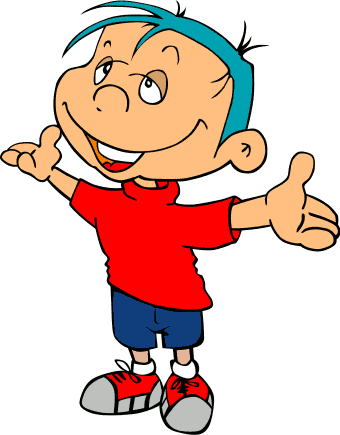 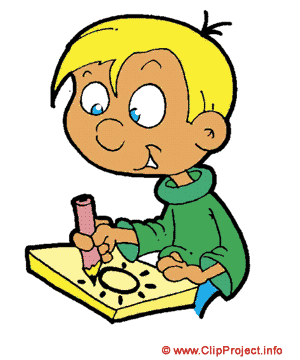 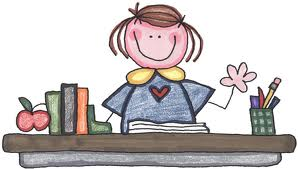 سامية
وليد
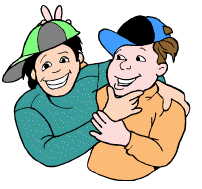 خالد
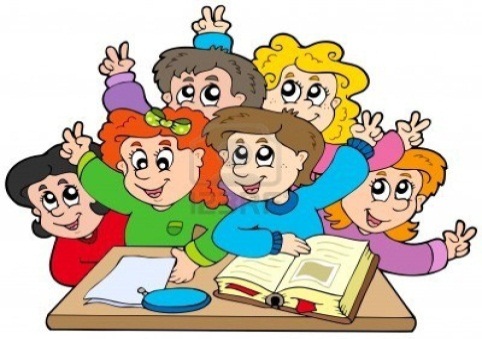 هند
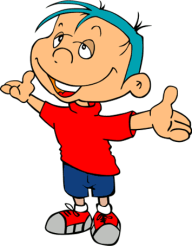 إبراهيم
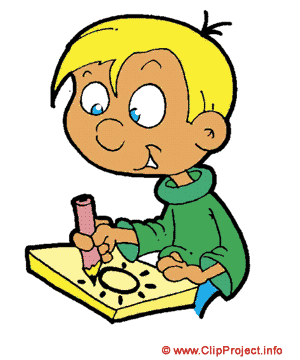 وليد
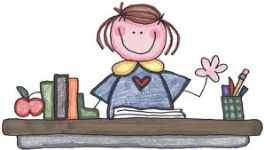 سامية
سبحانك اللهم وبحمدك ..
أشهد أن لا إله إلا أنت
أستغفرك وأتوب إليك